Специфическая профилактика COVID-19заведующая кабинетом вакцинопрофилактикиГУЗ «Читинская ЦРБ»Е.Г. ГолобоковаЧита2021
COVID-19 – это инфекционное вирусное заболевание с преимущественным поражением легочной ткани. Патогномоночными клиническими признаками являются дыхательная недостаточность и респираторный дистресс-синдром. Помимо этих проявлений пациенты предъявляют жалобы на сухой кашель, лихорадку, слабость. Диагностика строится на обнаружение возбудителя в биологических материалах (молекулярно-генетический метод) и антител к патогену (ИФА).
Симптомы COVID-19
Инкубационный период составляет 4-5 суток, может удлиняться до 14 дней. Критическое течение с высокой летальностью ‒ у 5%. Начало болезни острое, с повышения температуры тела, выраженность которой варьирует от 37,5°C до 39°C и более. Такие симптомы, как лихорадка, озноб, слабость присутствуют более чем у 70% инфицированных лиц.
У половины заразившихся отмечается сухой надсадный кашель, лишь в трети случаев наблюдается присоединение мокроты, постоянные боли за грудиной. Симптомы одышки возникают у 30% пациентов с COVID-19, проявляются нарастающим чувством нехватки воздуха, особенно в горизонтальном положении, приложением дополнительных усилий для вдоха и выдоха.
Окружающие могут заметить втягивание межреберных промежутков, надключичных ямок. Пациенты вынуждены сидеть с опорой на руки, быстро утомляются, дыхание становится шумным, кожа приобретает синюшный оттенок.
Симптомы COVID-19 иногда могут манифестировать с частого жидкого водянистого стула, дискомфорта, болей в животе, тошноты и рвоты. Одышка в таких случаях присоединяется через 5-8 суток. Редкими проявлениями инфекции считаются боли в горле, насморк, головные боли и потеря обоняния.
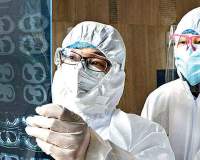 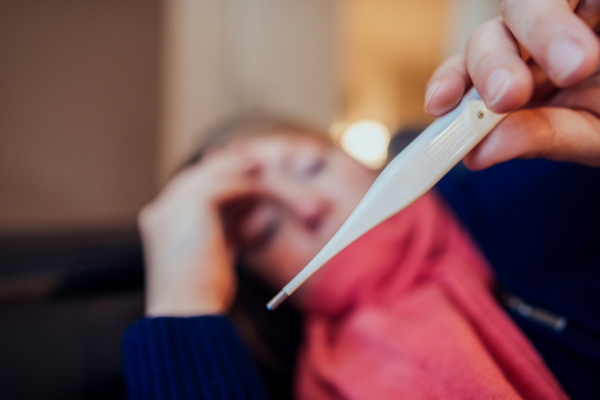 Осложнения
Наиболее часто возникают симптомы респираторного дистресс-синдрома (до 41% больных), вероятность его развития выше среди больных старше 65 лет, с сахарным диабетом, артериальной гипертензией. У 17% развиваются нарушения ритма сердца, в 7% случаев ‒ поражения миокарда, в 9% ‒ инфекционно-токсический шок. Редкими осложнениями являются реактивный сахарный диабет с кетоацидозом, острая почечная недостаточность. Предвестником развития неблагоприятных событий служит гиперцитокинемия (цитокиновый шторм).
Факторы риска
Опасности заражения подвержены медицинские, социальные работники, сотрудники сферы услуг. В группе риска – пациенты, принимающие системные глюкокортикостероиды, цитостатики.
Основные факторы риска COVID-19:
пожилой (65 лет и старше) и средний (30-49 лет) возраст;
наличие сахарного диабета, болезней сердца и легких, онкологических образований, ВИЧ-инфекции.
Эпидемиологическая обстановка и распространение COVID-19 в мире по состоянию на 8.00 по мск от 20.06.2021 г.
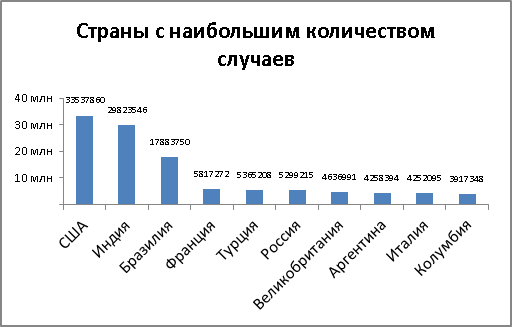 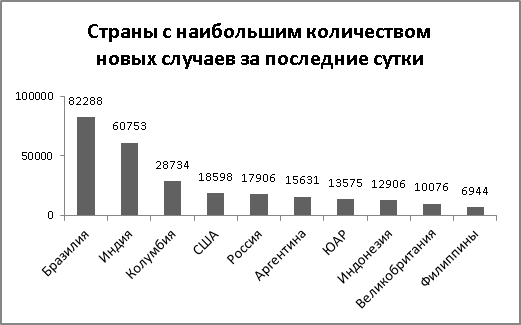 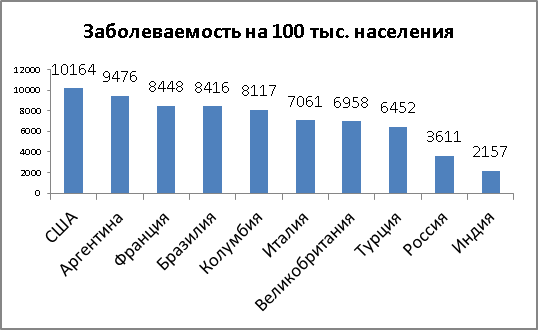 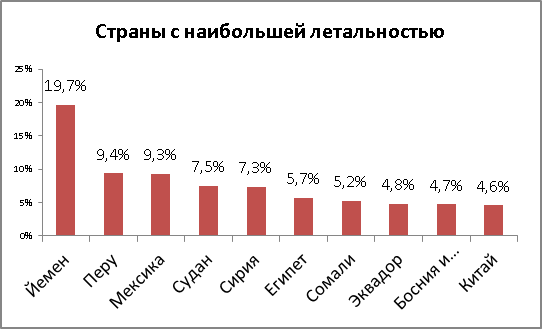 Рис. Ежедневный прирост случаев в Российской Федерации
Эпидемиологическая ситуация в Российской Федерации:
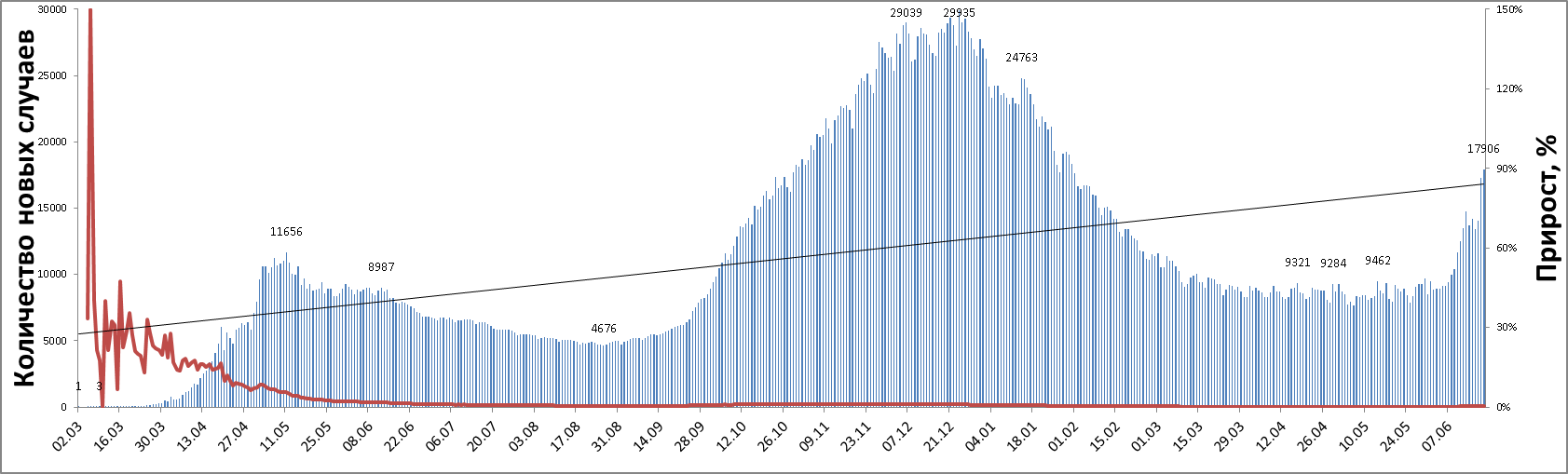 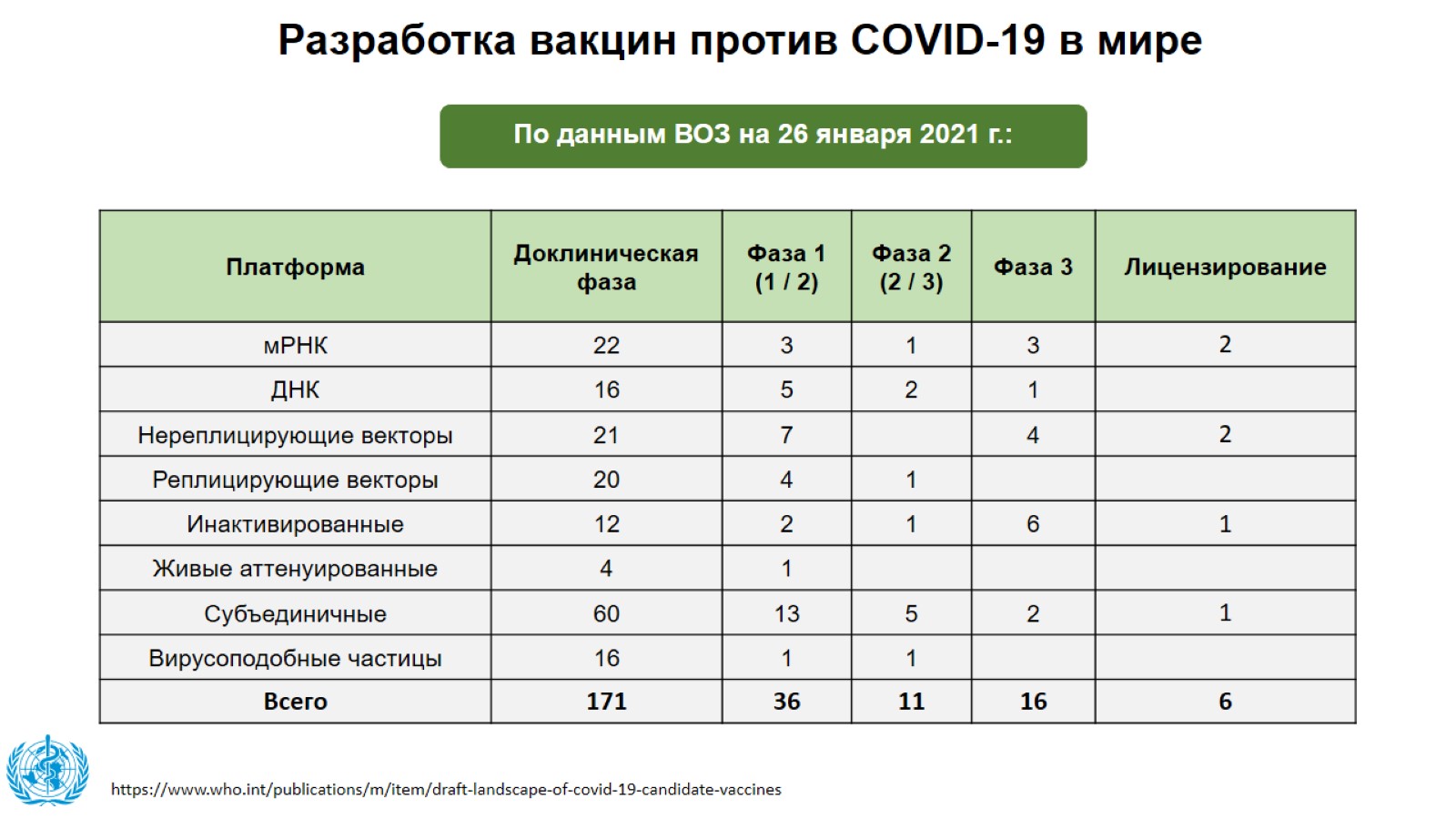 Разработка вакцин против COVID-19 в мире
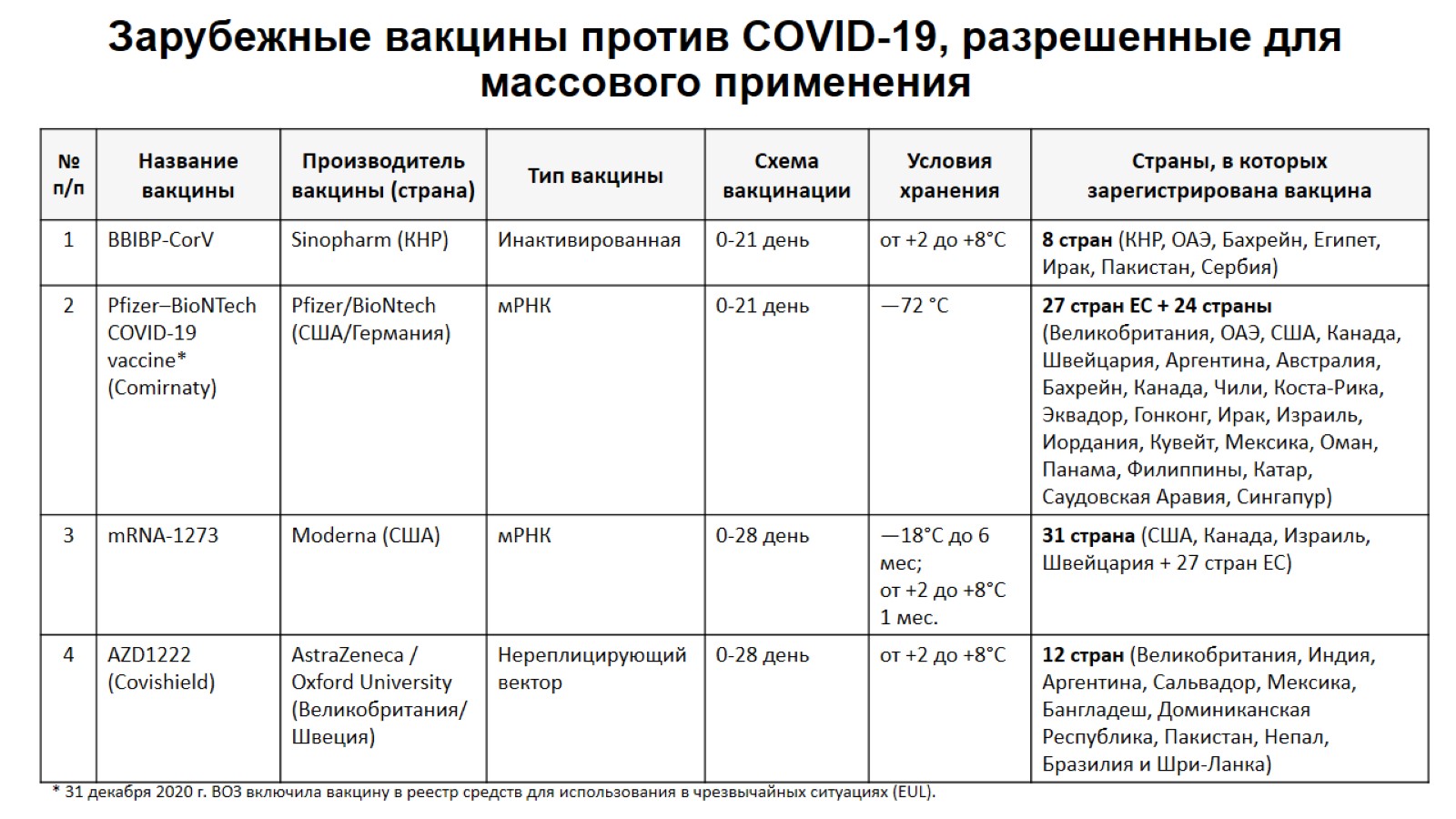 Зарубежные вакцины против COVID-19, разрешенные для массового применения
34 831 724 — всего прививок от коронавируса сделано в России (учитывается первый и второй компонент).19 599 515 человек (13.41% от населения) — поставили первую прививку от коронавируса.15 232 209 человек — (10,42% от населения) полностью привито от коронавируса (первым и вторым компонентами вакцины).
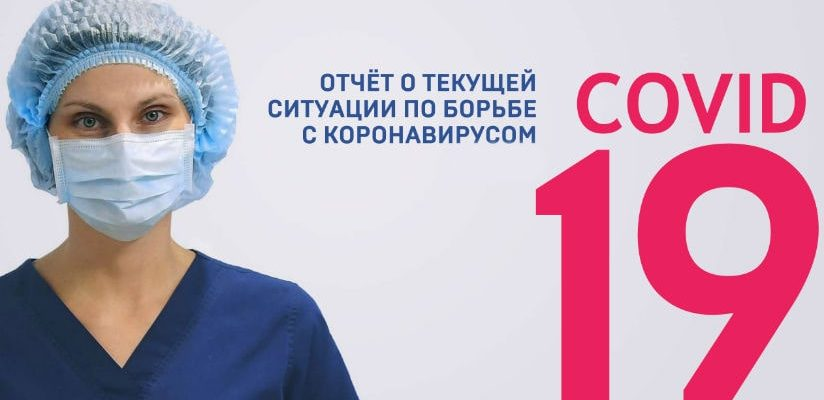 Статистика вакцинации по регионам Россиина 22.06.2021
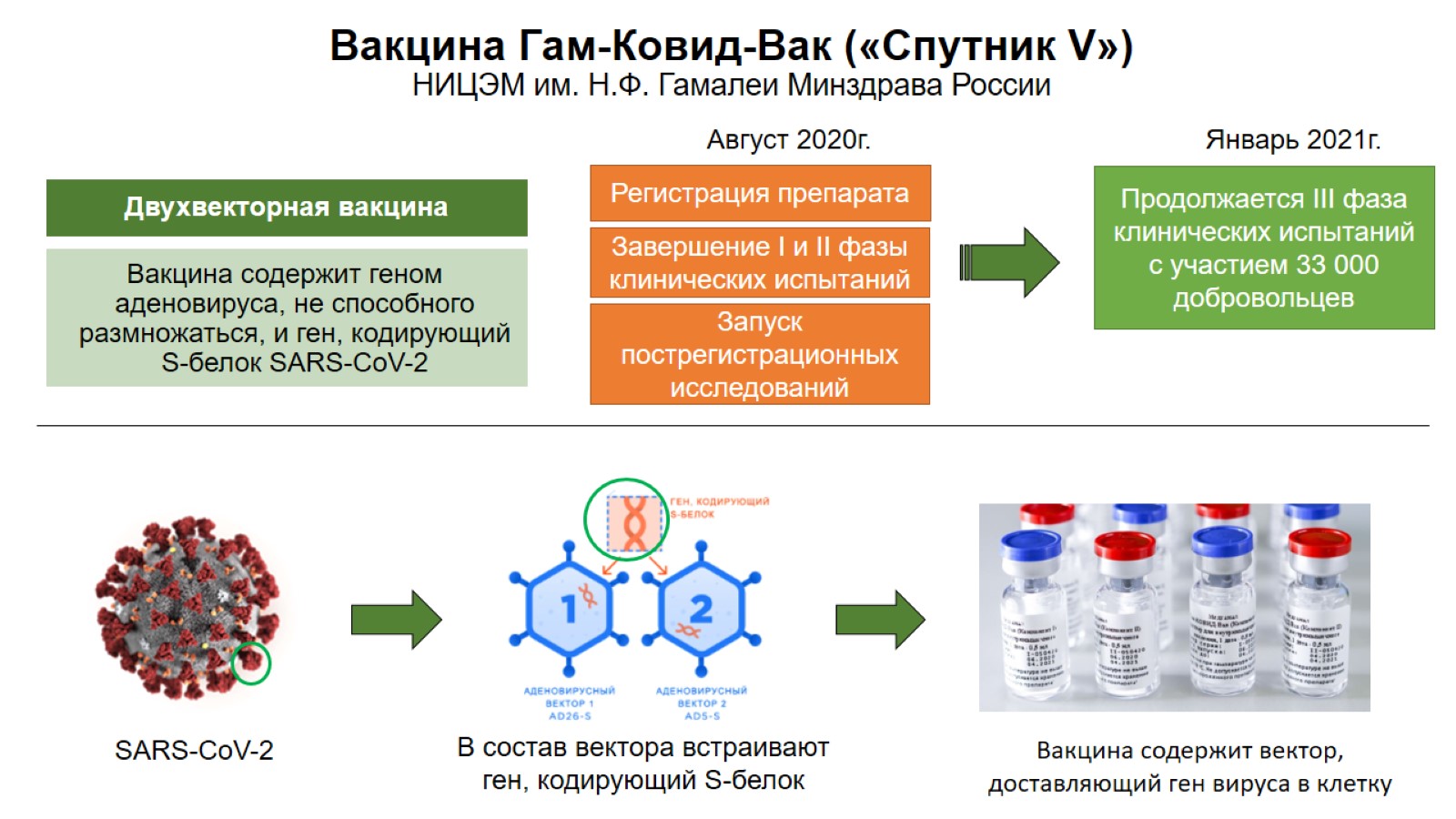 Вакцина Гам-Ковид-Вак («Спутник V»)НИЦЭМ им. Н.Ф. Гамалеи Минздрава России
Основные понятия о вакцине
		Вакцина «Гам-КОВИД-Вак» получена биотехнологическим путем, при котором не используется патогенный для человека вирус SARS-CoV-2, представляет собой раствор для в/м введения. 
		Препарат состоит из 2-х компонентов: компонент I и компонент II. 
		В состав компонента I входит рекомбинантный аденовирусный вектор на основе аденовируса человека 26 серотипа, несущий ген белка S-вируса SARS-CoV-2, в состав компонента II входит вектор на основе аденовируса человека 5 серотипа, несущий ген белка S-вируса SARS-CoV-2.
	Хранение вакцины осуществляется в виде замороженного раствора при температуре – 18 0 С.     	Оба компонента представляют собой плотную, затвердевшую беловатого цвета массу. После размораживания: однородный бесцветный или с желтоватым оттеком слегка опалесцирующий раствор. 
Вакцина индуцирует формирование гуморального и клеточного иммунитета в отношении коронавирусной инфекции, вызываемой вирусом SARS-CoV-2.
Общие требования вакцинации
Вакцинацию против COVID-19 проводят вакцинацию «Гам-КОВИД-Вак» гражданам, не имеющим медицинских противопоказаний, с добровольного согласия граждан в медицинских организациях согласно Алгоритму действий медицинских работников, осуществляющих проведение вакцинации против  COVID-19 у взрослых.  
Вакцинация проводится в медицинских организациях, имеющих лицензию на осуществлен ие медицинской деятельности по работе (услуге) «вакцинация».
Показания к применению: Профилактика новой короновирусной инфекции (COVID-19) у взрослых 18-60 лет.
Противопоказания к применению: 
- гиперчувствительность к какому-либо компоненту вакцины или вакцины, содержащей аналогичные компоненты;
тяжелые аллергические реакции в анамнезе;
- острые инфекционные и неинфекционные заболевания, обострения хронических заболеваний – вакцинацию проводят через 2-4 недели после выздоровления или ремиссии.
При нетяжелых ОРВИ, острых инфекционных заболеваниях ЖКТ вакцинацию проводят после нормализации температуры;
беременность и период грудного вскармливания;
возраст до 18 лет (в связи с отсутствием данных об эффективности и безопасности).
Противопоказания для введения компонента II:
- тяжелые поствакцинальные осложнения (анафилактический шок, тяжелые генерализованные аллергические реакции, судорожный синдром, температура выше  400С и т.д.) на введение компонента I ваакцины.
Применяется с осторожностью при:
При хронических заболеваниях печени и почек, эндокринной системы (сахарный диабет), тяжелых заболеваниях системы кроветворения, эпилепсии, инсультах и других заболеваниях ЦНС, заболеваниях сердечно-сосудистой системы (инфарктах миокарда в анамнезе, миокардитах, эндокардитах, перикардитах, ишемической) болезни сердца), первичных и вторичных иммунодефицитах, аутоиммунных заболеваниях, заболеваниях легких, астме и ХОБЛ, у пациентов с диабетом и метаболическим синдромом, с аллергическими реакциями, атопией, экземой.
Условия проведения вакцинации
Заполнение анкеты пациента. 
Пациенту выдается информационный материал.
При наличии положительного эпид.анамнеза (контакт с больными инфекционными заболеваниями в течение последних 14 дней) и у переболевших COVID-19 более 6 мес. проводится тестирование:
       - исследование биоматериала из носо- и ротоглотки методом ПЦР        (или экспресс-тестом)  на наличие короновирусавируса SARS-CoV-2.  
Вакцинации против COVID-19, согласно требованиям СОП «Порядок проведения вакцинации против  COVID-19 взрослому населению» №1/И/1-9601 от 25.12.2020, СОП «Порядок проведения вакцинации против  COVID-19 вакциной ЭпиВакКорона взрослому населению» №1/И/1-332 от 21.01.2021 и Методических Рекомендаций «Порядок вакцинации вакциной Гам-КОВИД-Вак взрослому населению» № №1/И/1-155 от 15.01.2021,   1/И/1-1221 от 20.02.2021 переболевшие COVID-19 и лица, имеющие положительные результаты исследования на наличие иммуноглобулинов классов G и М к вирусу SARS-CoV-2, не подлежат.
К вакцинации допускаются лица, заполнившие анкету пациента и не имеющие противопоказаний к вакцинации.
В день проведения I  этапа вакцинации перед проведением вакцинации проводится обязательный осмотр врача при наличии результатов лабораторных исследований с измерением температуры, сбором эпидемиологического анамнеза, измерением сатурации, ЧСС, АД, аускультацией дыхательной и сердечно-сосудистой системы, осмотром зева и заполнением Формы информированного добровольного согласия.
Врач предупреждает пациента о возможных поствакцинальных осложнениях и выдает пациенту памятку с информационным материалом.
Способ применения вакцины и дозы
Препарат выпускается в двух вариантах –  (0,5 мл/доза в ампулах) и многодозовом (3,0 мл. во флаконах). Не допускается хранение размороженной однодозовой ампулы. 
Флакон, содержащий 3,0 мл. вакцины, предназначен для вакцинации 5 пациентов, содержит 5 доз по 0,5 мл. Допускается хранение вскрытого флакона по 3,0 мл. не более 2 часов при комнатной температуре. 
При использовании многодозовых флаконов необходимо строго следить за отбором необходимой дозы 0,5 мл. и избегать передозировки препарата.
Перед вакцинированием флакон с вакциной достают из морозильной камеры и выдерживают при комнатной температуре до полного размораживания. 
Не допускается интенсивное встряхивание флакона, наличие остатков льда во флаконе, повторное замораживание флакона с раствором!
Вакцинацию проводят в 2 этапа: 2 компонента с интервалом между введением 21 день. 
	После вакцинации пациент должен находиться под наблюдением медицинского персонала в течение 30 минут! 
После вакцинации в первые-вторые сутки могут развиться и разрешаются в течение 3-х последующих дней кратковременные общие (непродолжительный гриппоподобный синдром, характеризующийся ознобом, повышением температуры тела, артралгией, миалгией, астенией, общим недомоганием, головной болью) и местные (болезненность в месте инъекции, гиперемия, отечность) реакции.
Реже отмечается тошнота, диспепсия, снижение аппетита, иногда – увеличение регионарных лимфоузлов.
Возможно развитие аллергических реакций, кратковременное повышение уровня печеночных транамназ, креатинина и креатинфосфокиназы в сыворотке крови.
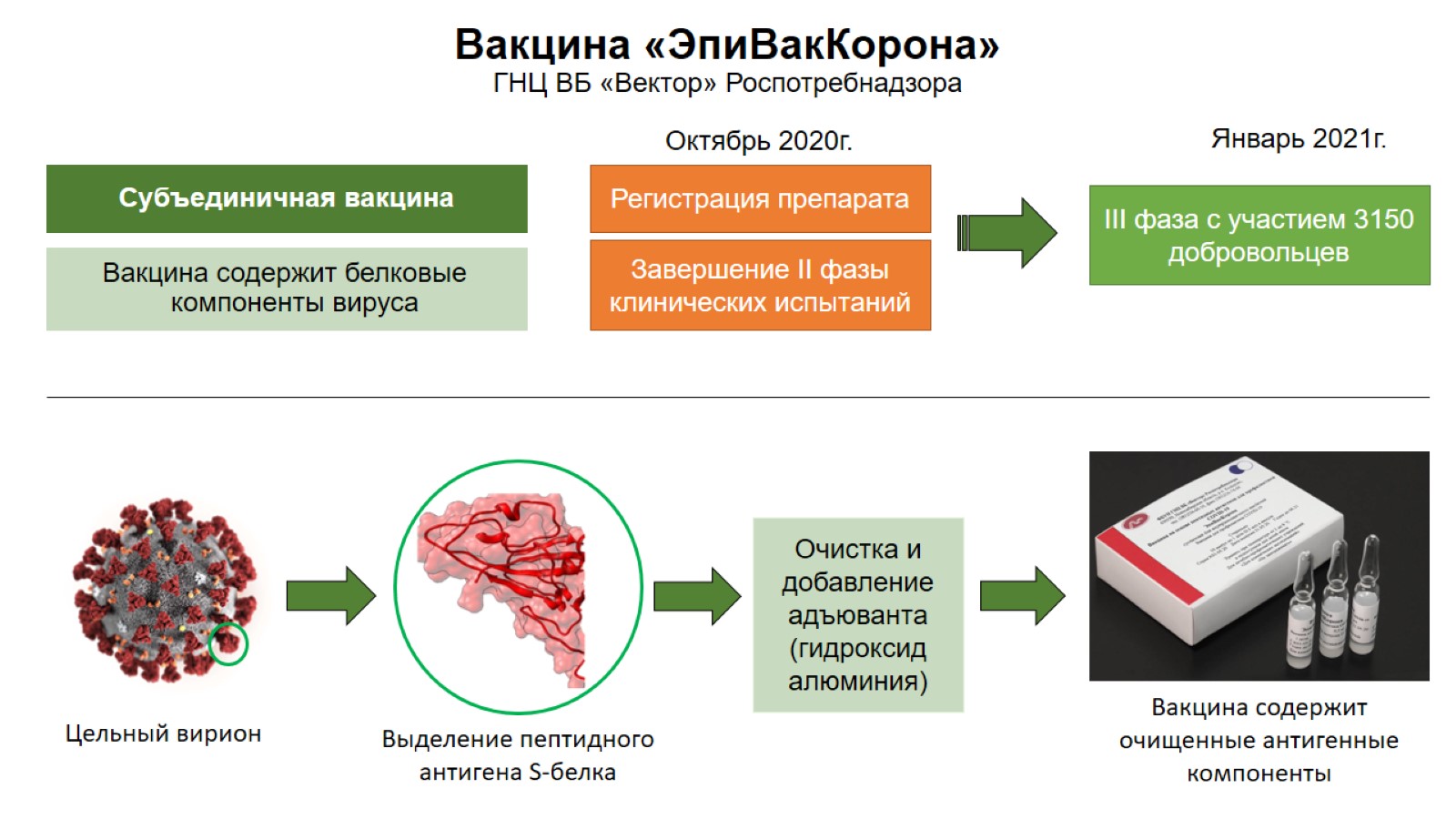 Вакцина «ЭпиВакКорона»ГНЦ ВБ «Вектор» Роспотребнадзора
Характеристика
	Вакцина представляет собой химически синтезированные пептидные антигены белка S вируса SARS-CoV-2, конъюгированные с белком-носителем и адсорбированные на алюминий-содержащем адъюванте (алюминия гидроксиде).
Иммунологические свойства
Вакцина стимулирует выработку иммунитета в отношении коронавирусной инфекции, вызываемой вирусом SARS-CoV-2, после двукратного внутримышечного применения с интервалом 21 дней.
Защитный титр антител в настоящее время неизвестен. Продолжительность иммунитета неизвестна. Клинические исследования по изучению эпидемиологической эффективности не проводились.
Показания к применению
Профилактика новой коронавирусной инфекции (COVID-19) у взрослых с 18 лет.
Противопоказания
Гиперчувствительность к компонентам препарата (гидроокиси алюминия и другим).
Тяжелые формы аллергических заболеваний.
Реакция или поствакцинальное осложнение на предыдущее введение вакцины.
Острые инфекционные и неинфекционные заболевания, хронические заболевания в стадии обострения – прививки проводят не ранее чем через месяц после выздоровления или ремиссии. При нетяжелых ОРВИ, острых инфекционных заболеваниях ЖКТ вакцинацию проводят после нормализации температуры.
Иммунодефицит (первичный).
Злокачественные заболевания крови и новообразования.
Беременность и период грудного вскармливания.
Дети до 18 лет (в связи с отсутствием данных об эффективности и безопасности).
С осторожностью
При хронических заболеваниях печени и почек, выраженных нарушениях функции эндокринной системы, тяжелых заболеваниях системы кроветворения, эпилепсии, инсультах и других заболеваниях ЦНС, заболевания сердечно-сосудистой системы (инфаркт миокарда в анамнезе, миокардиты, эндокардиты, перикардиты, ишемическая болезнь сердца), первичных и вторичных иммунодефицитах, аутоиммунных заболеваниях, у пациентов с аллергическими реакциями.
Принятие решения о вакцинации должно основываться на оценке соотношения пользы и риска в каждой конкретной ситуации.
Условия хранения и транспортирования
При температуре от 2 до 8 °С. Не замораживать!Хранить в недоступном для детей месте.
Производитель/организация, принимающая претензии
Федеральное бюджетное учреждение науки «Государственный научный центр вирусологии и биотехнологии «Вектор» Федеральной службы по надзору в сфере защиты прав потребителей и благополучия человека (ФБУН ГНЦ ВБ «Вектор» Роспотребнадзора), 630559, Новосибирская область, р. п. Кольцово.
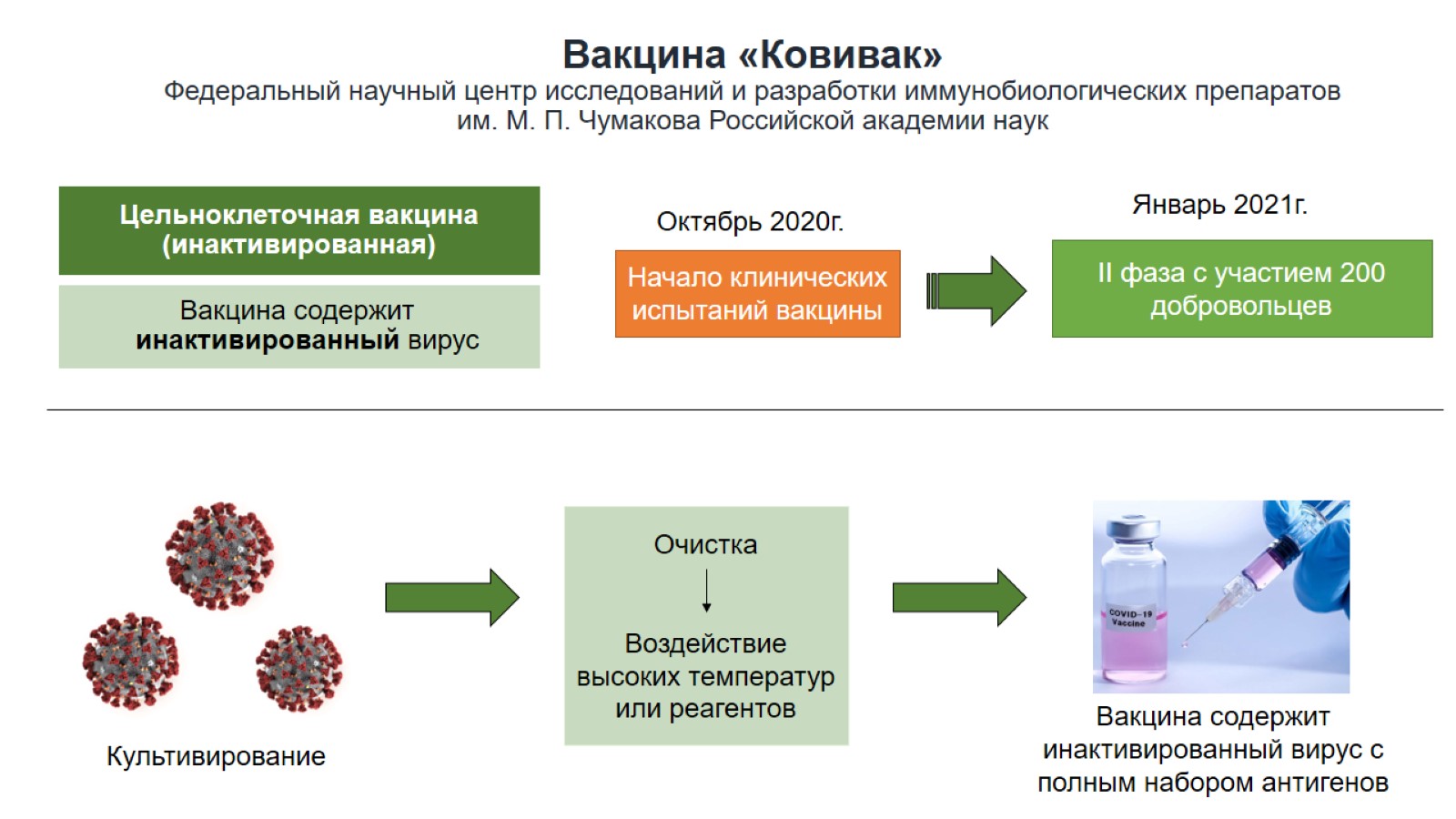 Вакцина «Ковивак»Федеральный научный центр исследований и разработки иммунобиологических препаратов им. М. П. Чумакова Российской академии наук
Фармакологические свойства
Вакцина стимулирует выработку иммунитета в отношении коронавирусной инфекции, вызываемой коронавирусом SARS-CoV-2. Защитный титр антител в настоящее время неизвестен. Продолжительность иммунитета неизвестна. Клинические исследования по изучению протективной эффективности не проводились.
Показания к применению
Профилактика новой коронавирусной инфекции (COVID-19) у взрослых в возрасте 18-60 лет.
Противопоказания
Серьезная поствакцинальная реакция (температура выше 40 °С, гиперемия или отек более 8 см в диаметре) или осложнение (коллапс или шокоподобное состояние, развившиеся в течение 48 ч после вакцинации; судороги, сопровождаемые или не сопровождаемые лихорадочным состоянием) на любую предыдущую вакцинацию в анамнезе.
Отягощенный аллергологический анамнез (анафилактический шок, отек Квинке, полиморфная экссудативная экзема, гиперчувствительность или аллергические реакции на введение каких-либо вакцин в анамнезе, известные аллергические реакции на компоненты вакцины и др.).
Беременность и период грудного вскармливания.
Возраст до 18 лет.
Временные противопоказания:
Острые лихорадочные состояния, острые инфекционные и неинфекционные заболевания, включая период реконвалесценции. Вакцинацию проводят через 2-4 недели после выздоровления. При ОРВИ легкого течения и острых кишечных инфекциях вакцинацию можно проводить после нормализации температуры и / или исчезновения острых симптомов заболевания.
Хронические инфекционные заболевания в стадии обострения. Вакцинацию проводят в период ремиссии. Возможность вакцинации лиц, страдающих хроническими заболеваниями, определяет лечащий врач, исходя из состояния пациента.
С осторожностью
При хронических заболеваниях печени и почек, выраженных нарушениях нейроэндокринной системы, тяжёлых заболеваниях системы кроветворения, заболеваниях ЦНС (эпилепсии, инсультах и др.), сердечно-сосудистой системы (ИБС, миокардитах, эндокардитах, перикардитах), бронхолегочной системы (бронхиальной астме, ХОБЛ, фиброзирующих альвеолитах и др.), желудочно-кишечного тракта (при синдроме мальабсорбции и т.п), иммунной системы (при аутоиммунных и аллергических заболеваниях). Лечащий врач должен оценивать соотношение польза-риск вакцинации в каждом конкретном случае.
Применение при беременности и в период грудного вскармливания
Препарат противопоказан при беременности и в период грудного вскармливания, так как его эффективность и безопасность в этот период не изучались.
Способ применения и дозы
Прививки осуществляют при строгом соблюдении правил асептики и антисептики Вакцина предназначена только для внутримышечного введения. Вакцину вводят в дельтовидную мышцу (верхнюю треть наружной поверхности плеча) двукратно с интервалом 2 недели в дозе 0,5 мл.
Условия хранения и трпнспортирования
Хранить при температуре от 2 до 8 °С включительно. Замораживание не допускается.
Производитель
ФГБНУ «ФНЦИРИП им. М.П. Чумакова РАН», Россия, г. Москва, поселение Московский, посёлок Института полиомиелита.
Практические вопросы по вакцинации
Практические вопросы по вакцинации
Практические вопросы по вакцинации
Практические вопросы по вакцинации